VNG MonitorOmgevingswet en Wkb
Sander Rongen & René Wanders 
Vereniging van Nederlandse Gemeenten 
27 juni 2024
Agenda
VNG monitor Omgevingswet en Wkb
Nut en noodzaak

Discussie met bestuurlijke partners 
Voortgang meten
Inzicht geven
Benchmark
[Speaker Notes: We willen zelf als VNG de data verzamelen en analyseren. 
We doen dit niet samen met BZK, die doet ook een onderzoek. Wel wat overlap maar niet samen. 
Zoveel mogelijk gebruik maken van landelijke bronnen (DSO, IV3, VTH) maar aanvullend enquete. 
Er zijn ook verdiepende onderzoeken op thema’s bodem, geluid, WKB, participatie 

De gemeenten betalen zelf voor de invoering van de Omgevingswet en mogen de geplukte vruchten zelf houden. Met de actualisatie van het IFB is gebleken dat de terugverdientijd onder druk staat. Daarom is het belangrijk om goed in beeld te krijgen wat de lasten en baten zijn.
De input voor de monitor verzamelen we enerzijds met behulp van jaarrekeningen en de cijfers van de Informatie voor Derden, maar ook met behulp van een enquête-uitvraag. De input van gemeenten is dan ook erg belangrijk om daarmee zo sterk mogelijk in de discussie met het Rijk te staan. 
De VNG verzorgt bij deelname de voorbereiding met de gemeente zodat de gemeente weet waar ze aan toe zijn bij IWT.
De voorzichtige schatting is dat de tijdsbesteding voor de enquête-uitvraag voor de monitor 10 – 20 uur per kwartaal bedraagt.]
Huidige stand van zaken
59 deelnemende gemeenten

April 2024	: Eerste uitvraag naar deelnemers 

Juni 2024 	: Resultaten over eerste kwartaal 
 + benchmark voor deelnemers  

Juli 2024 	: Uitvraag over kwartaal 2
Fasen van invoering Omgevingswet
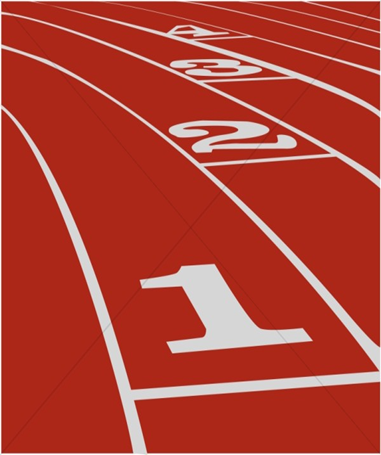 Implementatie (tot IWT)

Transitie ( +/- 8 jaar)

Structureel (vanaf 2032)
Inhoud VNG-monitor Omgevingswet en Wkb
Beleid            Vergunningverlening          Toezicht en Handhaving            ICT
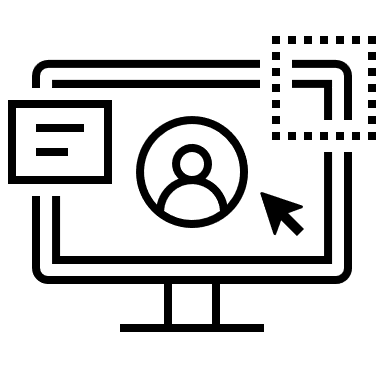 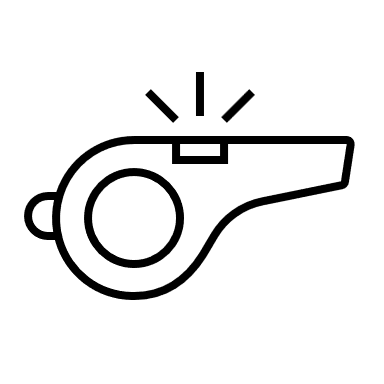 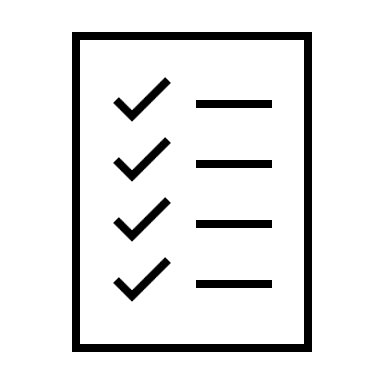 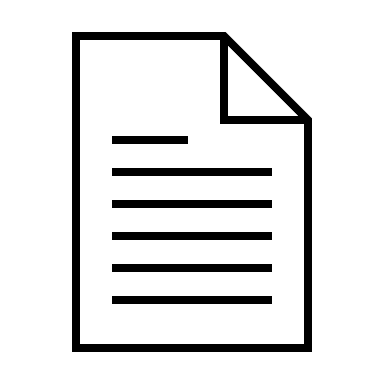 Wkb
Participatie
Aanvullende vragen
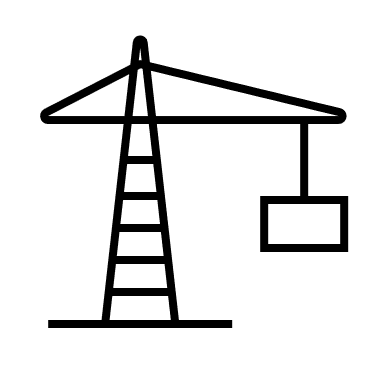 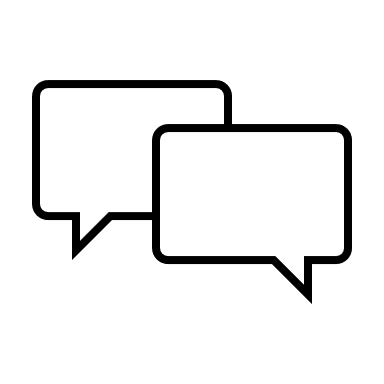 [Speaker Notes: Overzicht van onderwerpen die aan bod komen in de monitor]
Informatieverzameling
Informatiemodel
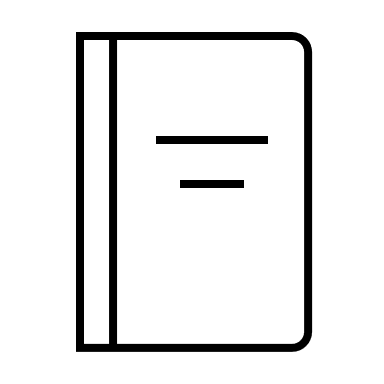 evaluatie
Enquête
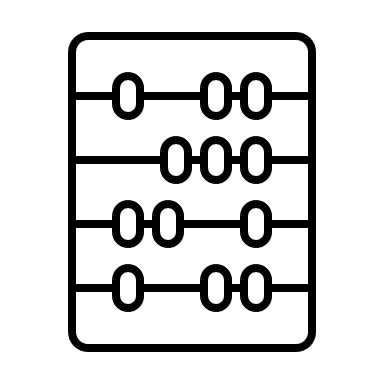 beleid
Andere systemen (VTH, IV3, CBS)
DSO-LV
uitvoering
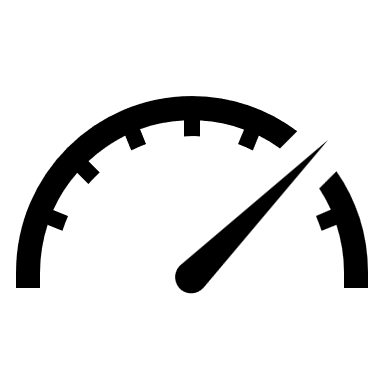 [Speaker Notes: Opbouw van informatie verzameling voor de monitor]
59 deelnemers – 31 respondenten  - 9% van NL
[Speaker Notes: Overzicht van het aantal deelnemers, huidige stand eind juni 2024 is 31 ingevulde vragenlijsten. 
Deelnemers die hebben aangegeven mee te willen doen. Respondenten die daadwerkelijk informatie hebben aangeleverd.]
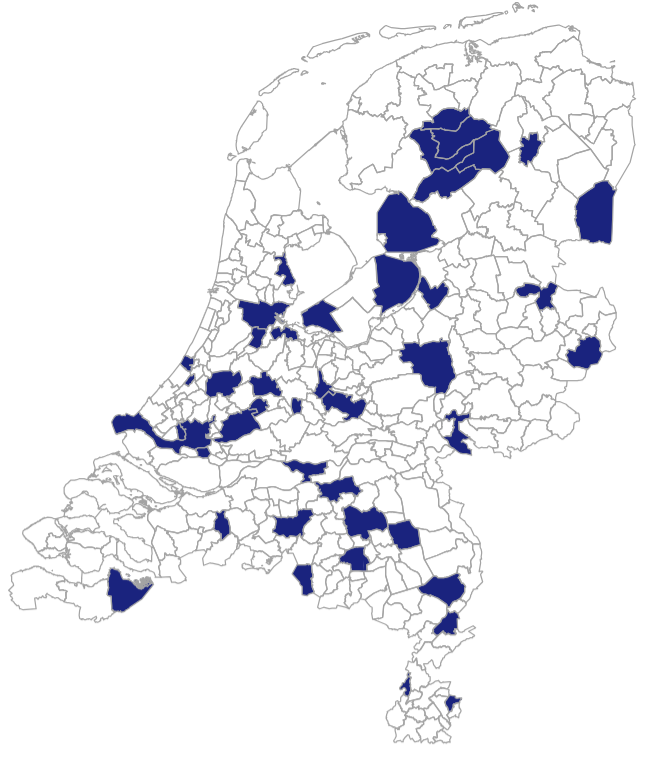 59 deelnemers
100k+ gemeenten 
Almere
Alphen aan den Rijn
Amsterdam
Apeldoorn
Eindhoven
Emmen
Enschede
Haarlemmermeer
Rotterdam
‘s-Gravenhage
‘s-Hertogenbosch
Tilburg
50 – 100k gemeenten
Amstelveen
Assen
Dijk en Waard 
Heerenveen
Katwijk
Krimpenerwaard
Meierijstad
Nieuwegein
Noordoostpolder
Roermond
Schiedam
Smallingerland
Súdwest-Fryslân
Utrechtse Heuvelrug
Waalwijk
Woerden
Zeist
25 – 50k gemeenten
Barendrecht
Dronten
Edam-Volendam
Eijsden Margraten 
Etten-Leur
Gemert-Bakel
Hof van Twente
Hulst
Landgraaf
Ooststellingwerf
Opsterland
Peel en Maas
Rijssen-Holten
Twenterand
Vlissingen
Venray
Voorschoten
Weststellingwerf
Zaltbommel
Zevenaar
< 25k gemeenten
Kapelle
Nederweert 
Oldebroek
Oudewater 
Reusel-De Mierden
Steenbergen
Stein (L.)
Terschelling
Hardinxveld-Giessendam
[Speaker Notes: Toch kort laten zien voor herkenning eigen gemeente. Geen foto’s niet achterlaten in uiteindelijke presentatie.]
Beleid
Capaciteit en verandering t.a.v. Omgevingswet
   Zelf doen/uitbesteden 

Beleidskeuzes 
   
Aantal omgevingsvisies
Aantal programma’s 
Aantal omgevingsplannen
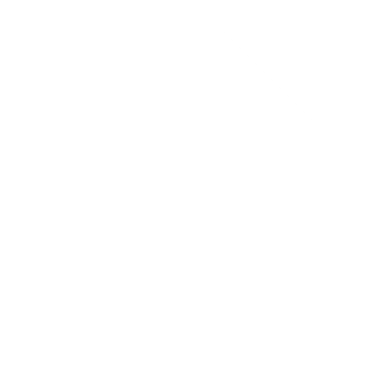 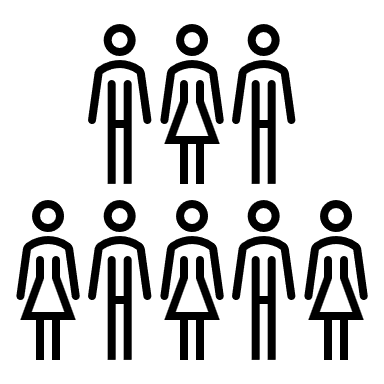 Begrote verandering (in uren) voor beleid
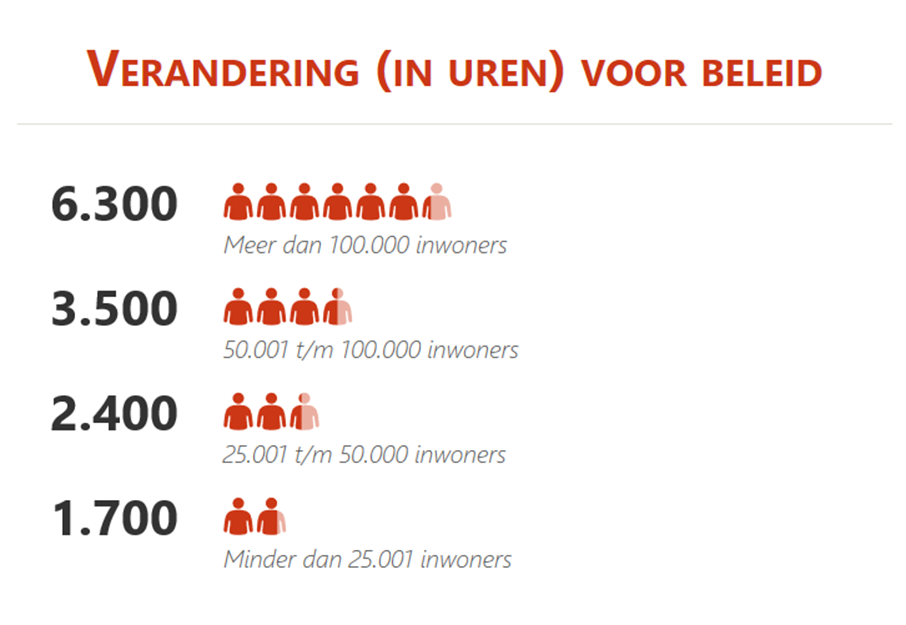 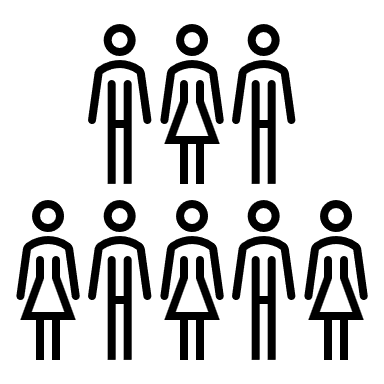 Begrote verandering en uitbesteding
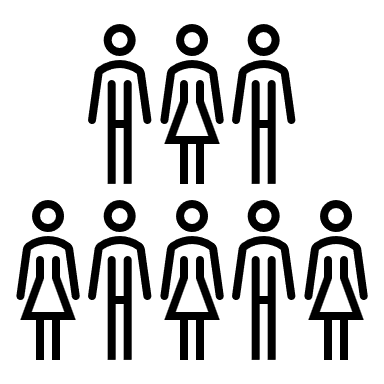 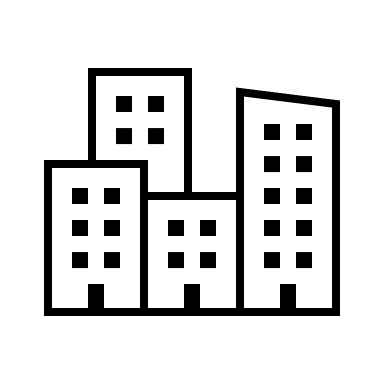 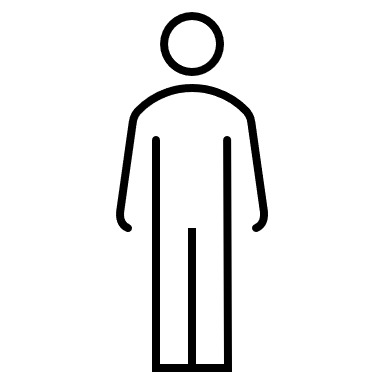 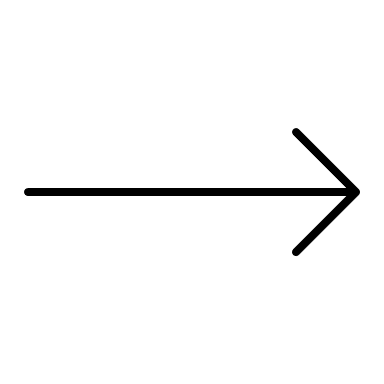 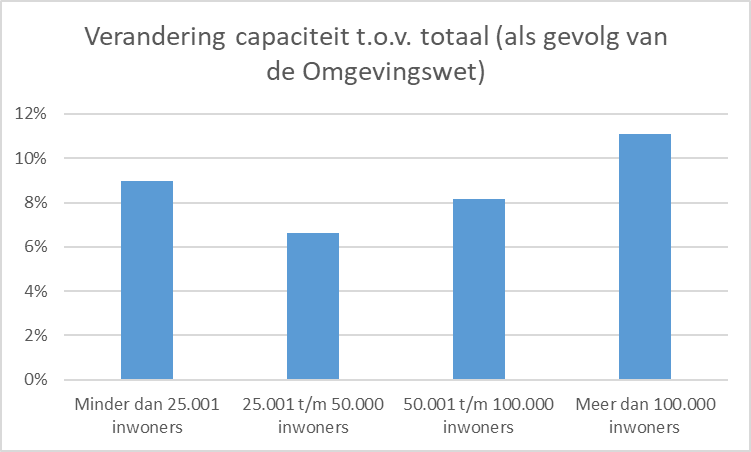 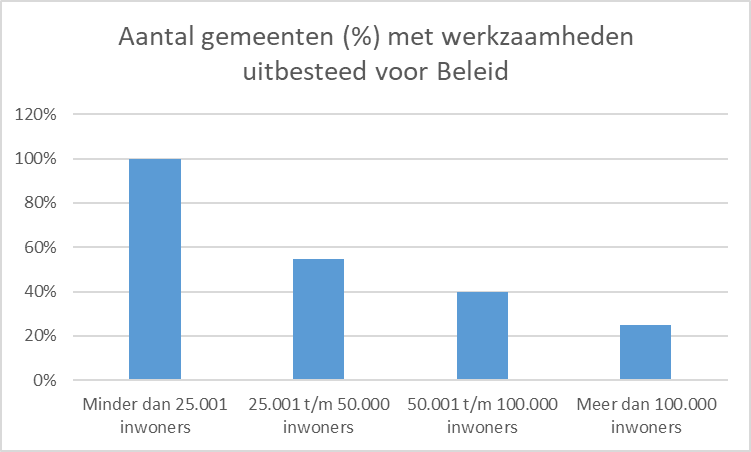 Actualiseren Omgevingsvisie
Opstellen Omgevingsplan
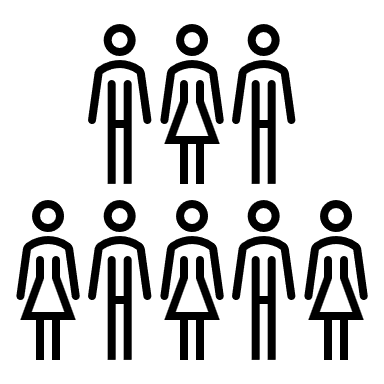 Leges - 2024
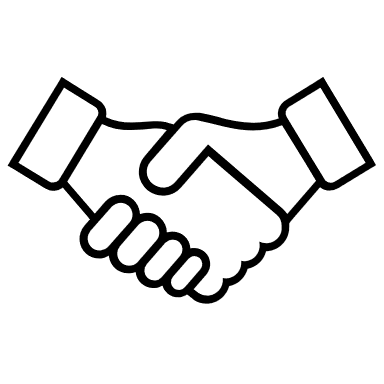 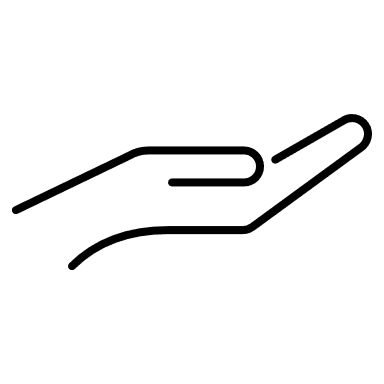 88%
83%
Leges voor vooroverleg
Gaat milieuleges heffen
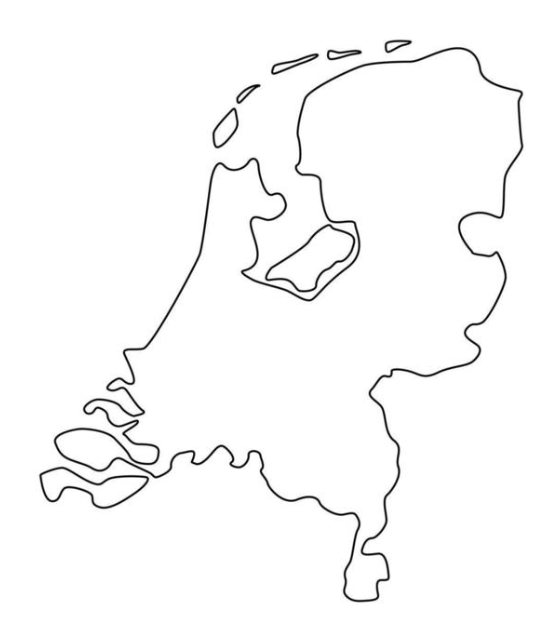 Publicatie omgevingsdocumenten – Q1-2024
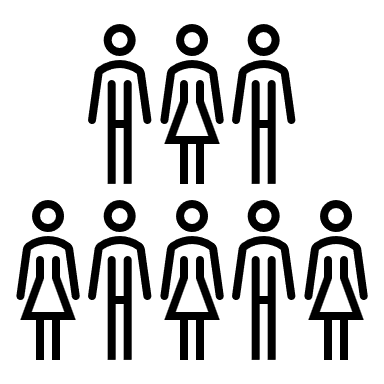 Beeld vanuit enquête – Q1-2024
35%
81%
Nog geen publicatie omdat: 

Omgevingsvisie onlangs vastgesteld vóór Ow 
Leverancier nog niet gereed 
Andere technische issues 
Door uitstel Ow zijn voorbereidingen in de koelkast gezet
Trajecten lopen nog
werkt aan omgevingsvisie
werkt aan omgevingsplan
Vergunningverlening
Capaciteit en verandering t.o.v. omgevingswet
   Zelf doen/uitbesteden 

Aantal verzoeken
	Vergunningsaanvragen 
	Meldingen 
	Doorlooptijden
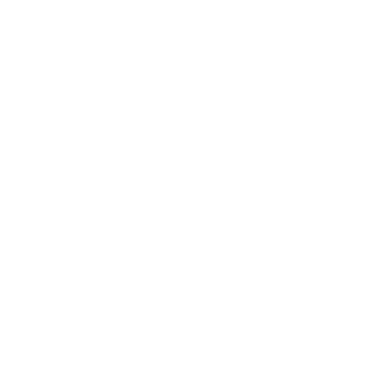 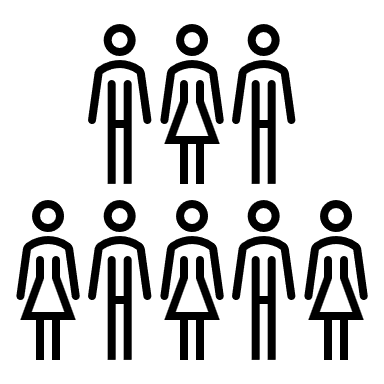 Begrote verandering voor vergunningverlening
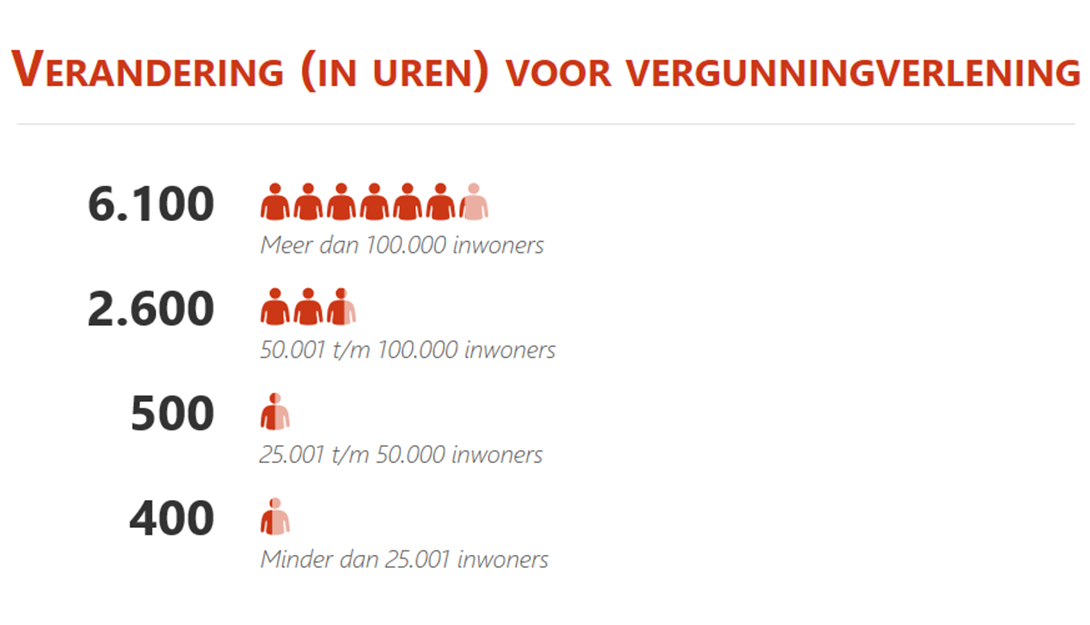 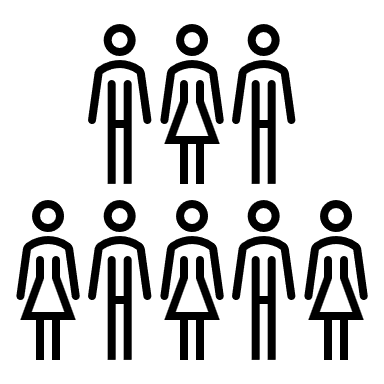 Begrote verandering en uitbesteding
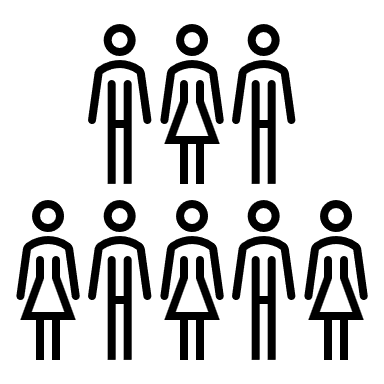 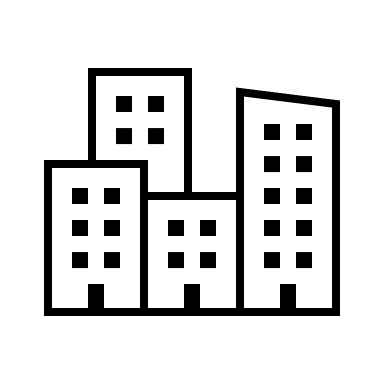 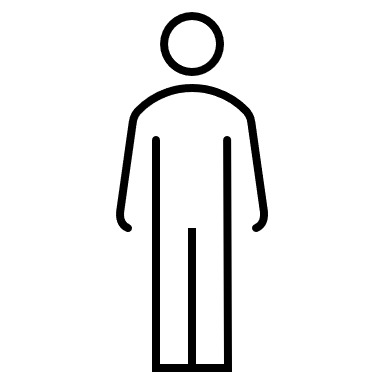 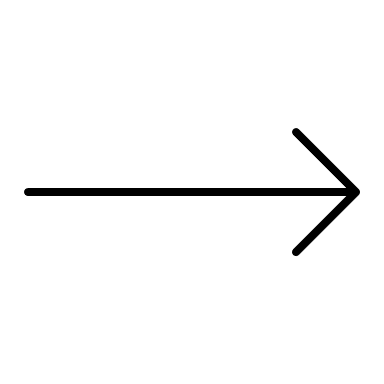 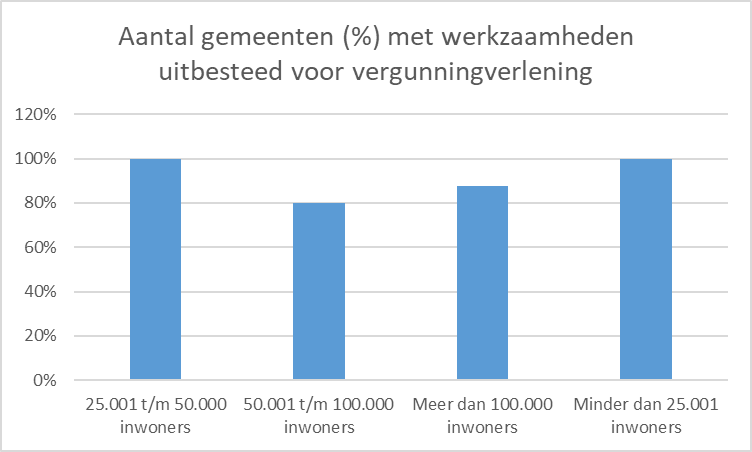 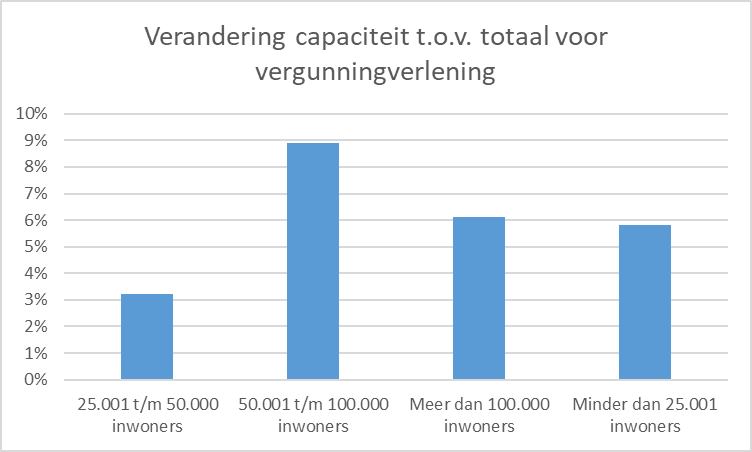 Beoordelen vergunningaanvragen
Constructief advies
Verlenen van milieuvergunningen
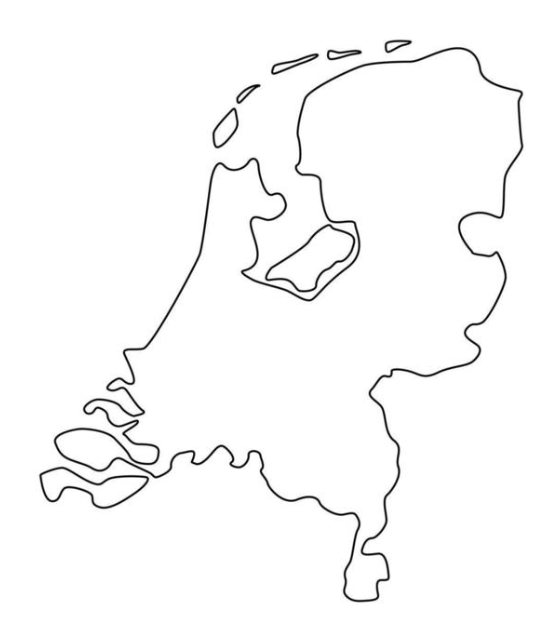 Cijfers via DSO – Q1-2024
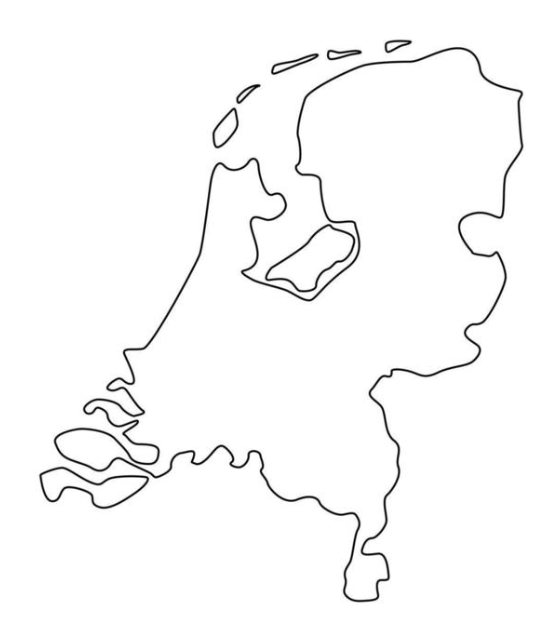 Top 5 activiteiten – Q1-2024
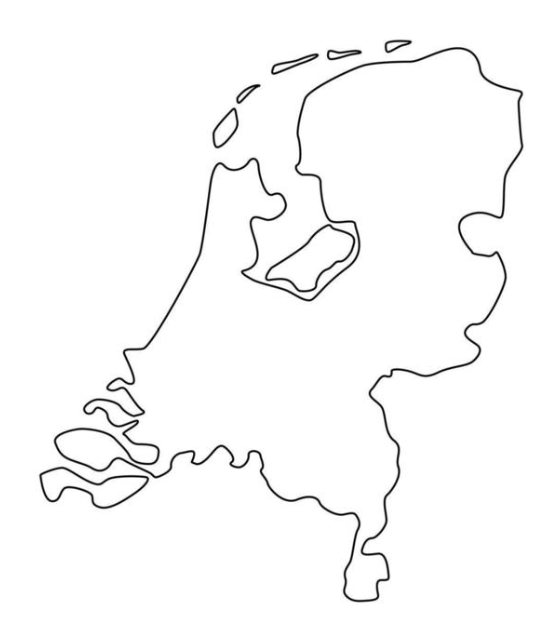 Bouwactiviteit (technisch) – Q1-2024
Wkb – gevolgklasse 1
6183 
verzoeken
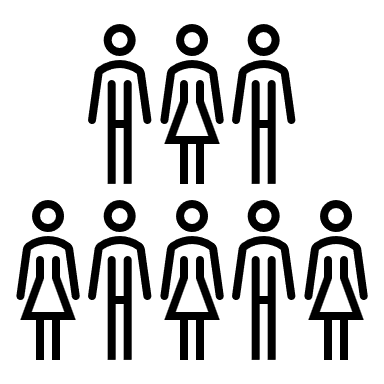 Aantal vergunningen – Q1-2024
6076
12%
1%
Ingetrokken door initiatiefnemer
Afgewezen door gemeente
Vergunningsaanvragen ontvangen
2%
31%
De rest ziet daling
2 resp. zien stijging
Verleend binnen 
8 weken
Verleend buiten
8 weken
[Speaker Notes: Ruw landelijk op 68400 – ligt in de orde van grote van 55000 landelijk.]
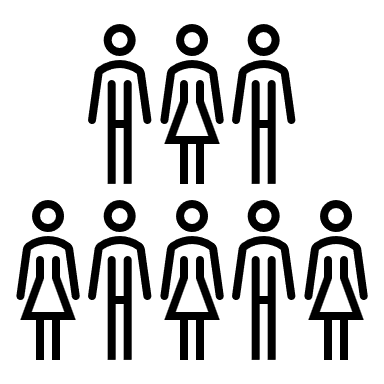 Algemeen beeld - vergunningverlening
Ook nog veel vergunningen onder oud stelsel

Nog heel weinig Wkb gevolgklasse 1  

Uitbesteed bij omgevingsdiensten
(nog) niet inzichtelijk wat daar gebeurt
Toezicht en handhaving
Capaciteit en verandering t.o.v. Omgevingswet
   Zelf doen/uitbesteden 

Aantal handhavingsacties/inspecties 
   Signalen van kwaliteitsborgers 
   Intensiever of losser toezichtbeleid
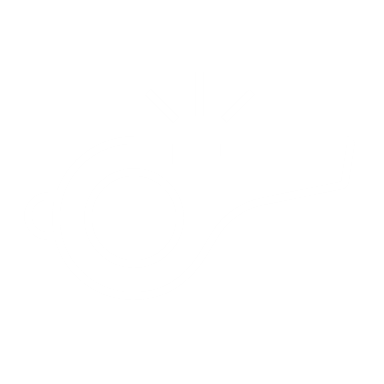 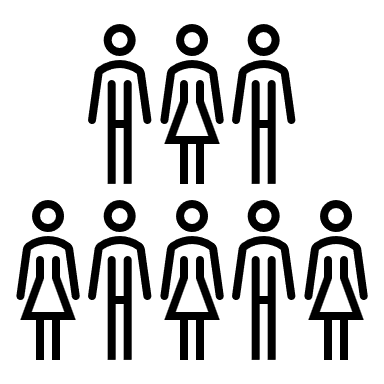 Begrote verandering voor T & H
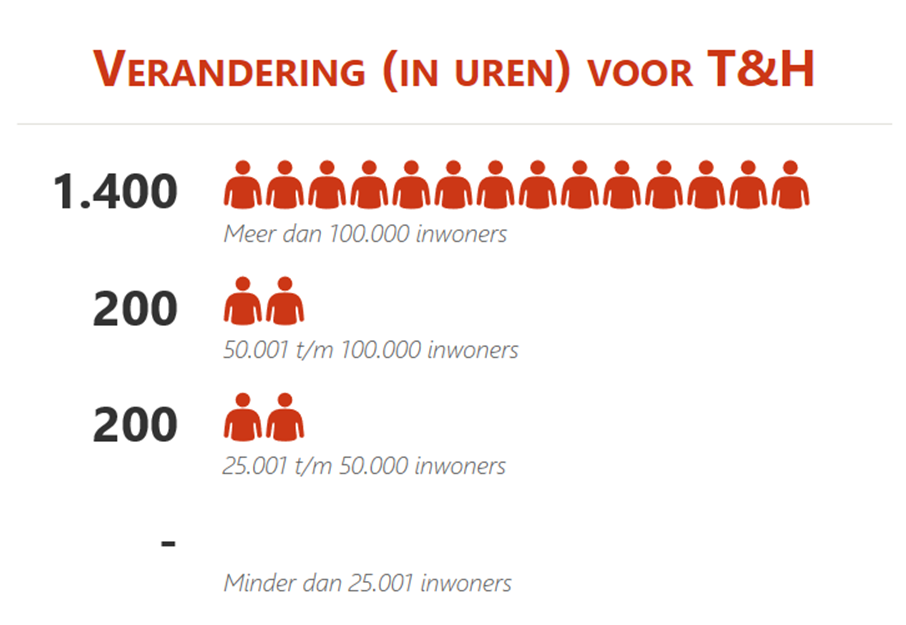 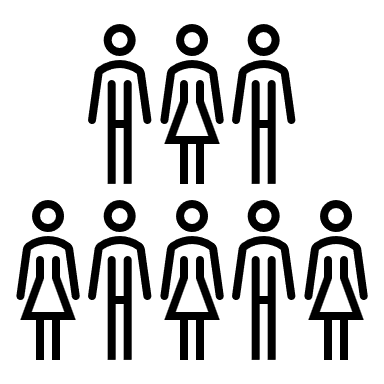 Begrote verandering en uitbesteding
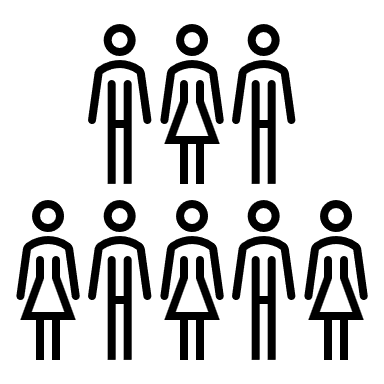 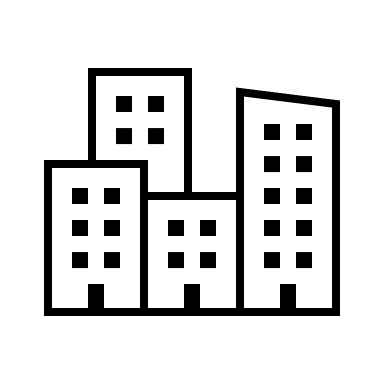 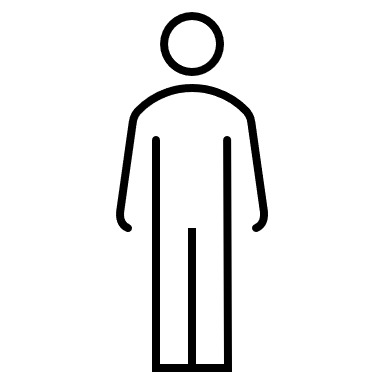 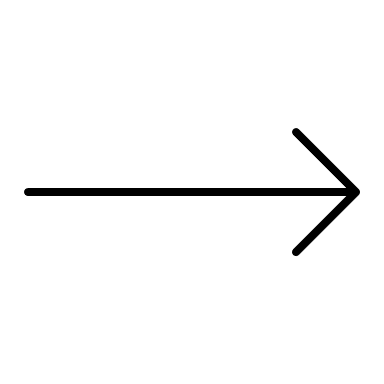 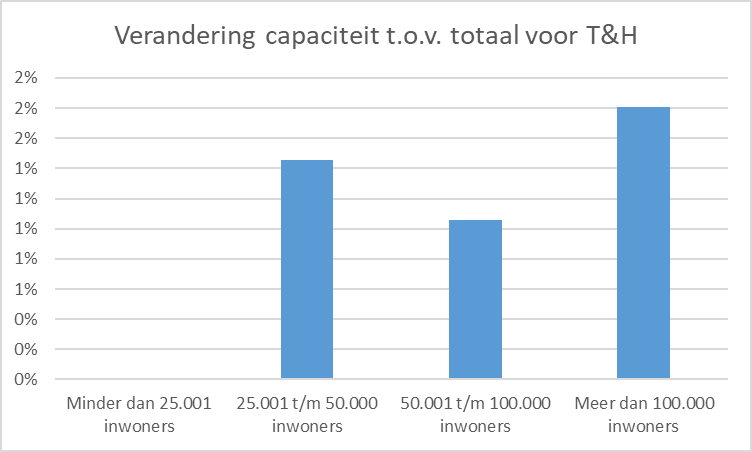 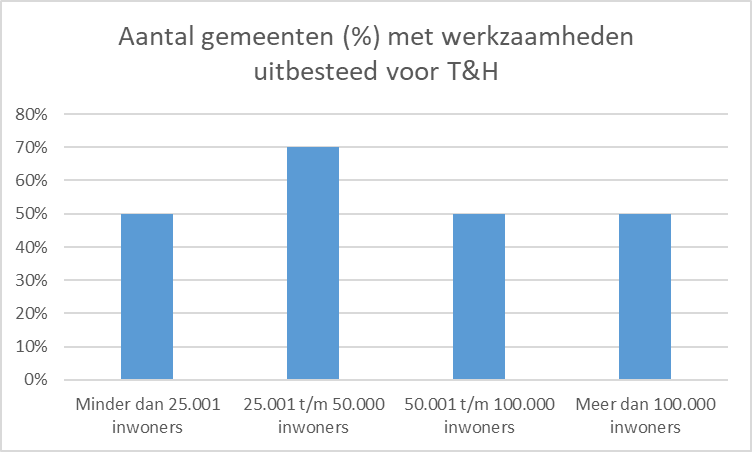 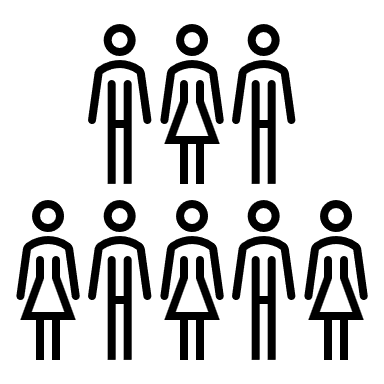 Cijfers acties en inspecties – enquête Q1-2024
0
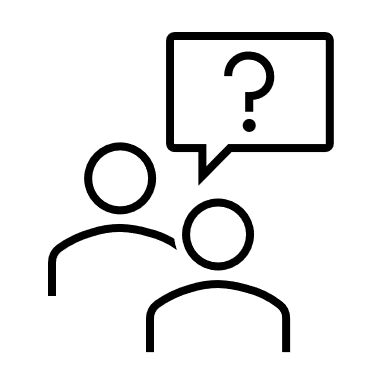 Omgevingswaarden vastgesteld
Niet beschikbaar, incompleet of onzeker
Er wordt gewerkt aan het omgevingsplan, waarin de afweging voor de omgevingswaarden wordt gemaakt.
ICT
DSO bijdrage 
Licentiekosten
Functioneel beheer
Applicatie beheer
Regelbeheer
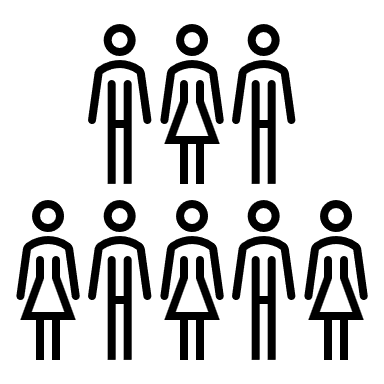 Kosten voor ICT (* € 1.000,-)
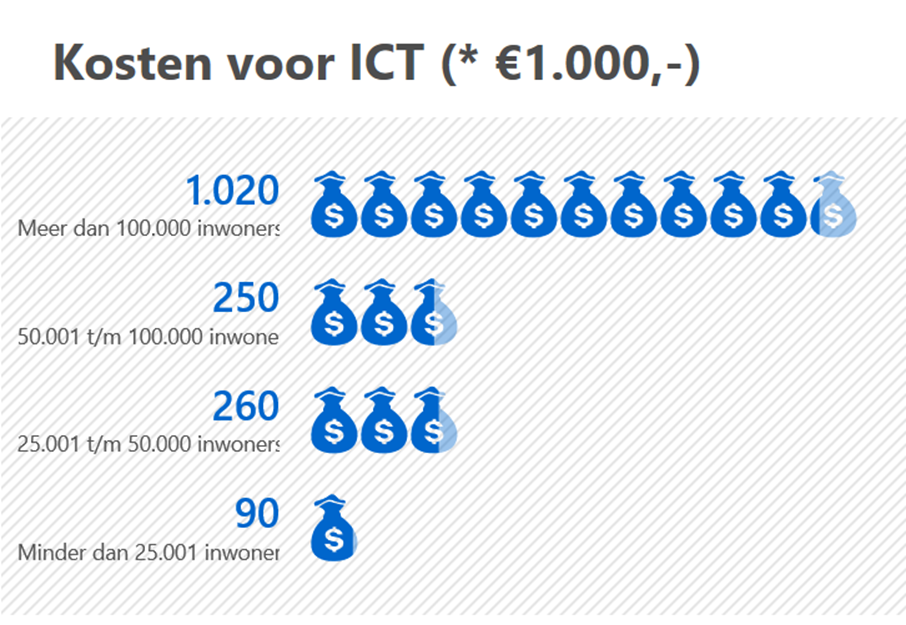 Participatie
Mate van participatie bij kerninstrumenten
Lijst van verplichte participatie 
Handreikingen 
Interbestuurlijke afspraken 
Wegingscriteria 
Participatiebudget
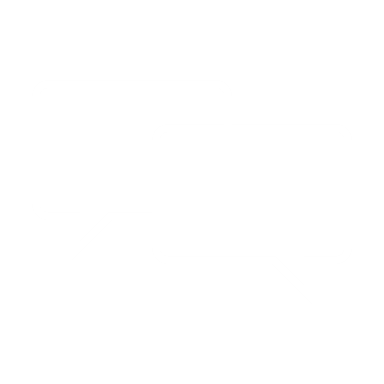 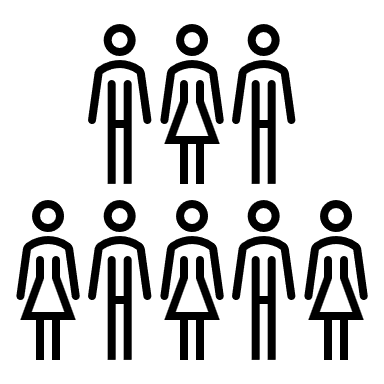 Bevindingen participatie Q1-2024
84%
90%
35%
Participatiebeleid
Sinds ‘22 of nog bezig
lijst voor verplichte participatie bij bopa’s
Budget voor 2024
35%
13%
87%
Beoordelingscriteria
voor behandeling
Interbestuurlijke afspraken
Handreiking voor initiatiefnemers
Wet kwaliteitsborging voor het bouwen (Wkb)
Gaan de aanvragen goed? 
Inzet kwaliteitsborgers 
Extra toezicht en handhaving? 
Samenwerking veiligheidsregio 
Deelleveringen
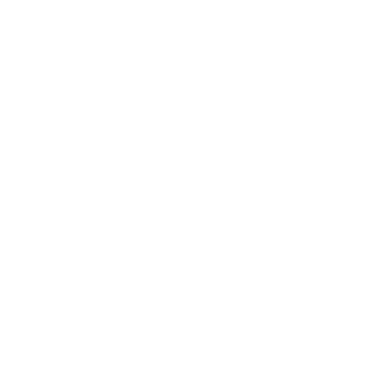 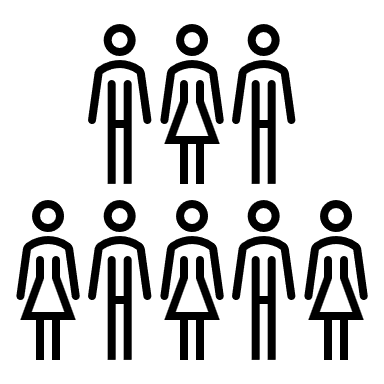 Wet kwaliteitsborging voor het bouwen (Wkb)
In de melding die we binnen hebben gekregen was de OPA al verleend. Verder alleen de melding binnen. Dus kunnen nog niet beoordelen of melding “start bouw” en de gereedmelding e.d. juist binnenkomen.
2
Meldingen Wkb
ontvangen
Veelvoorkomend probleem was dat de melders alle documenten voor de bouwtechnische activiteit tegelijk indienden, zonder te wachten op de verlening van de omgevings-vergunning voor de omgevingsplan-activiteit
Een informatieplicht voor de start van de bouw werd los ingediend, zonder dat er een eerdere melding was gedaan voor de bouwtechnische activiteit onder de Wkb. De gemeente kon daardoor niet nagaan wie de kwaliteitsborger was en of deze gekwalificeerd was voor het betreffende project.
Waarom meedoen aan de monitor?
Versterk de discussie met bestuurlijke partners 

Meet je eigen voortgang

Geeft inzicht, ook voor lokale bestuurders 

Toegang tot de benchmark
Eerste beelden van de benchmark tool
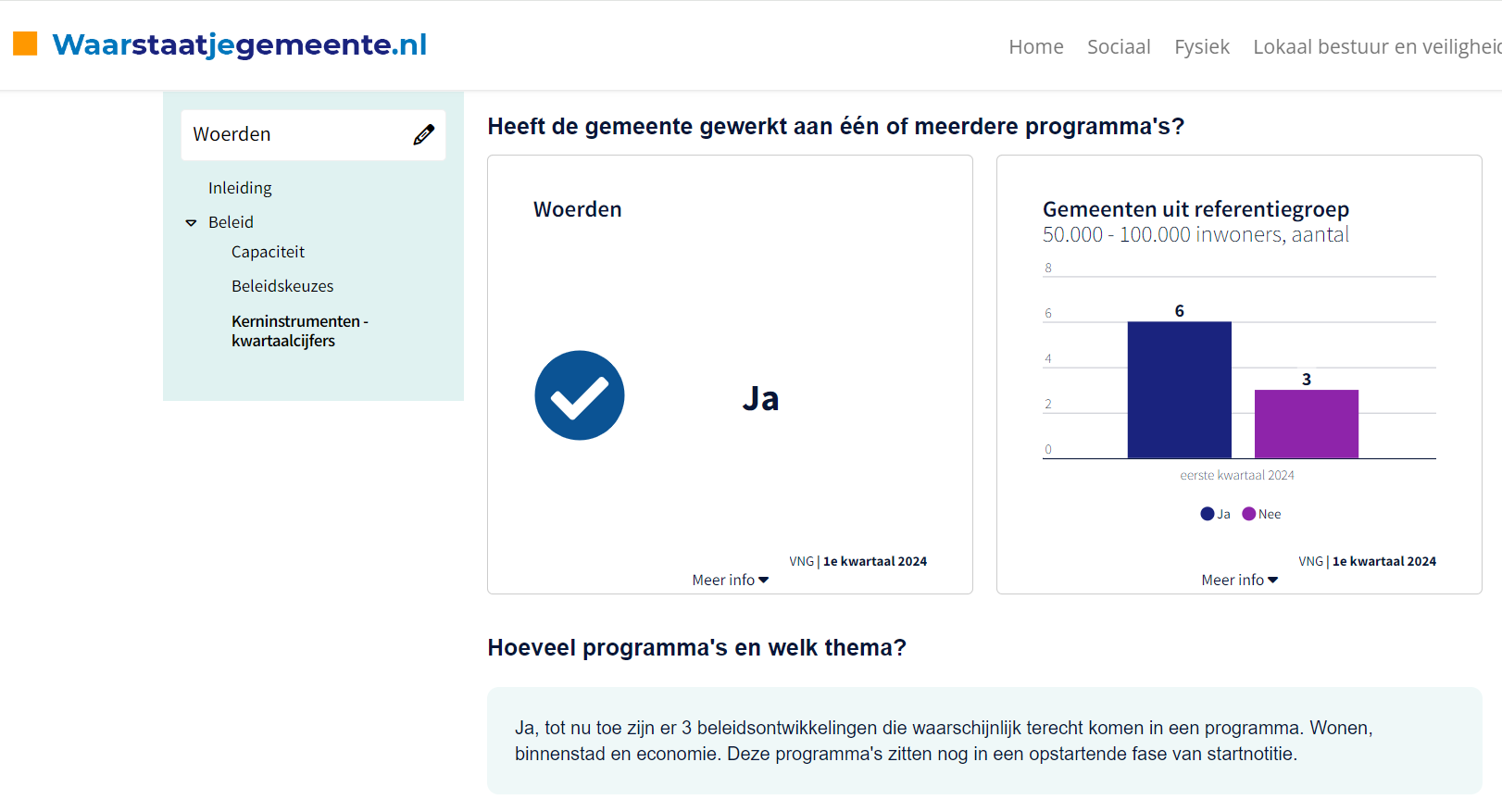 Eerste beelden van de benchmark tool
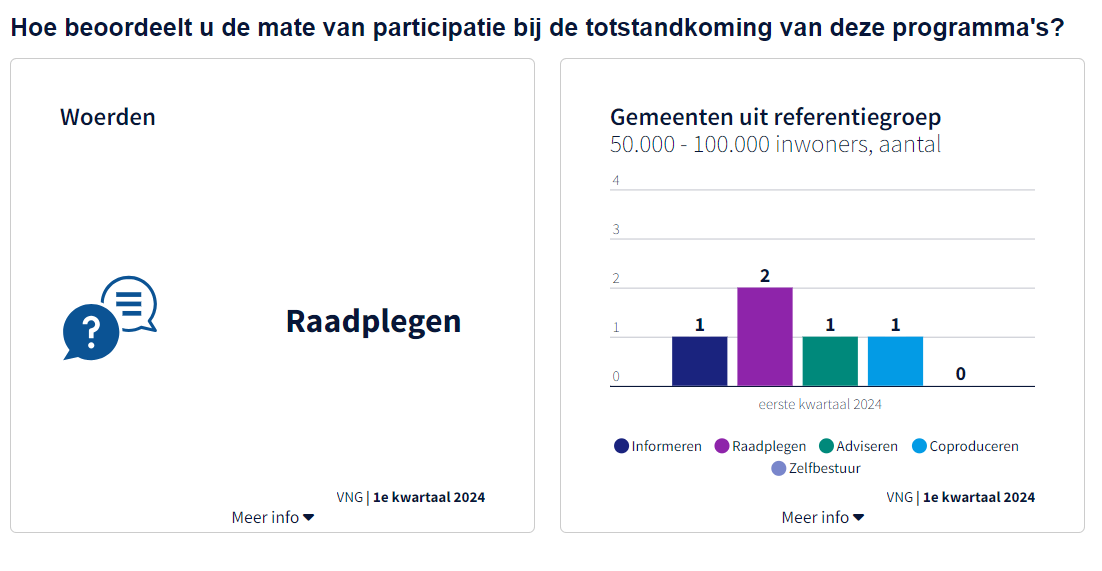 Contactgegevens
Voor meer informatie kunt u contact opnemen met 

René Wanders 			Sander Rongen
Projectleider monitoring 		Specialist Financiën   
rene.wanders@vng.nl 		sander.rongen@vng.nl 


of kijk op Monitoringsinitiatieven Omgevingswet en Wkb 
Daar vindt u ook het aanmeldformulier
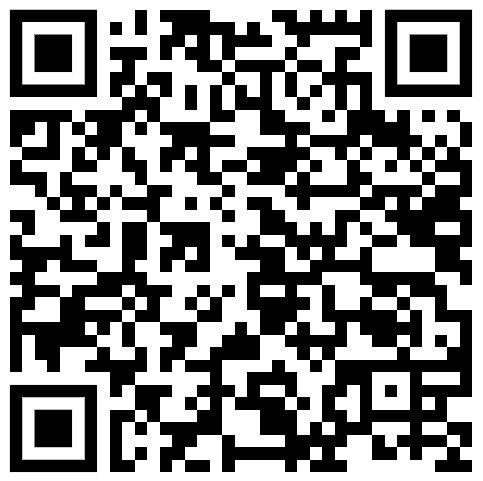